Diversity & Voice
Elizabeth Asefa, She/Her/HersHUIT Equity Diversity Inclusion and Belonging Program Manager
Diversity & Voice
01
[Speaker Notes: To set a different background color: select Format in menu > select Slide Background > choose Fill type and color]
Overview
Individual Reflection 
Context Setting & Naming Fears 
Belonging & Community
Diversity & Voice
02
Intended Safe Space
Ouch if someone says something that hurts — provide the space to own your feelings.
Oops and genuinely apologize for the ways your intention did not match your impact.

Follow up your apology with some research. 
The person affected might not feel like explaining why in that moment, but that doesn’t mean you shouldn’t find a better way to phrase things.
James Madison University LGBTQ & Ally Programs
Diversity & Voice
03
Personal Reflection
Photo taken at a desk of a television screen showing a still image from CNN broadcast
Diversity & Voice
04
04
[Speaker Notes: reckless endangerment, involuntary manslaughter, and second degree depraved heart murder. Ultimately, four out of the six officers took their cases to trial, and in each instance, the prosecution was unable to secure a conviction.]
2020
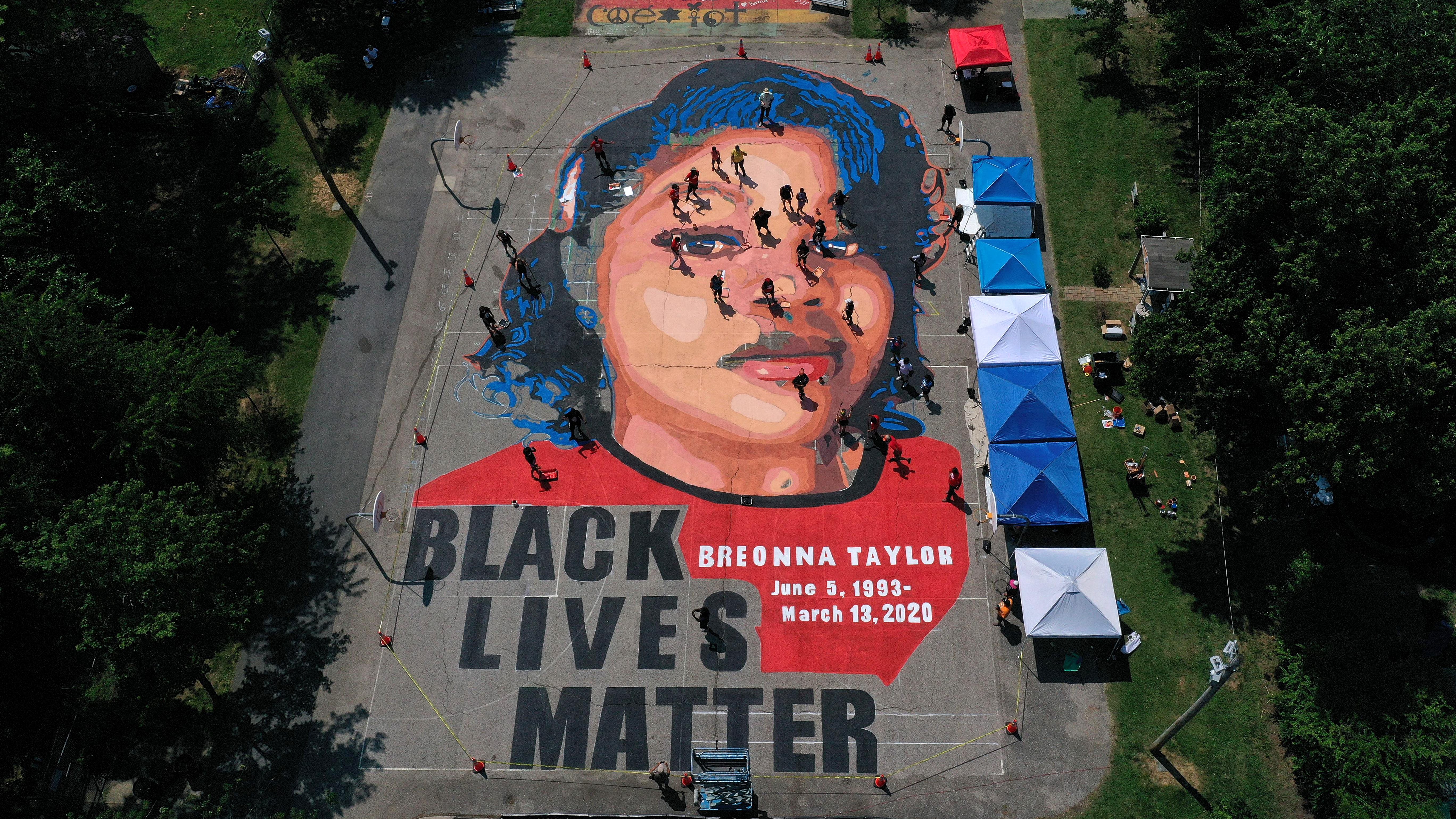 In an aerial view from a drone, a large-scale ground mural depicting Breonna Taylor with the text Black Lives Matter June 5 1993 – March 13, 2020
Diversity & Voice
05
[Speaker Notes: Social Reckoning 
Traumatizing 
Emotional Shock 
Physiological and physical fear]
Historical Trauma
Diversity & Voice
06
Expressing at Work
Fears/ potential backlash
Diversity & Voice
07
Power & Voice
Diversity & Voice
08
Definitions
Diversity & Voice
09
Our EDIB Framework
Diversity & Voice
010
Our Approach
Diversity & Voice
011
Collective Opportunity
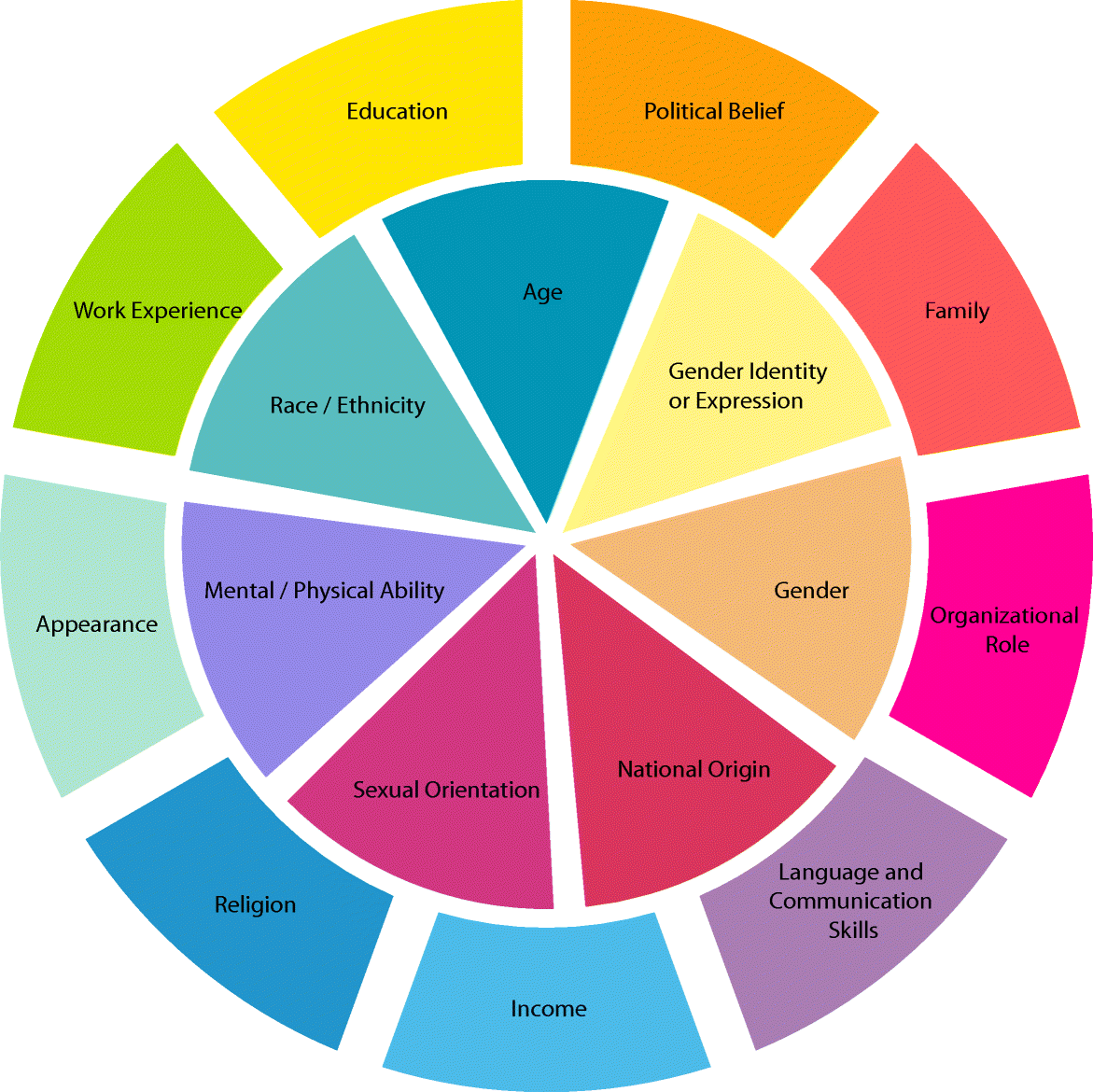 Diversity & Voice
012
[Speaker Notes: Coined Dr, ‎Kimberlé CrenshawIntersectionality is the acknowledgement that everyone has their own unique experiences of discrimination and oppression and we must consider everything and anything that can marginalise people – gender, race, class, sexual orientation, physical ability, etc.]
Our Makeup
Advantages 		Disadvantage
Diversity & Voice
013
Cultivating Support
Diversity & Voice
014
[Speaker Notes: Simply asking to check in assumes little and gives space to share as comfortable  


Seek alternative ways to understand relationships that matter to them]
Discussion
Diversity & Voice
015
Thank you
Diversity & Voice
016